Our Rules
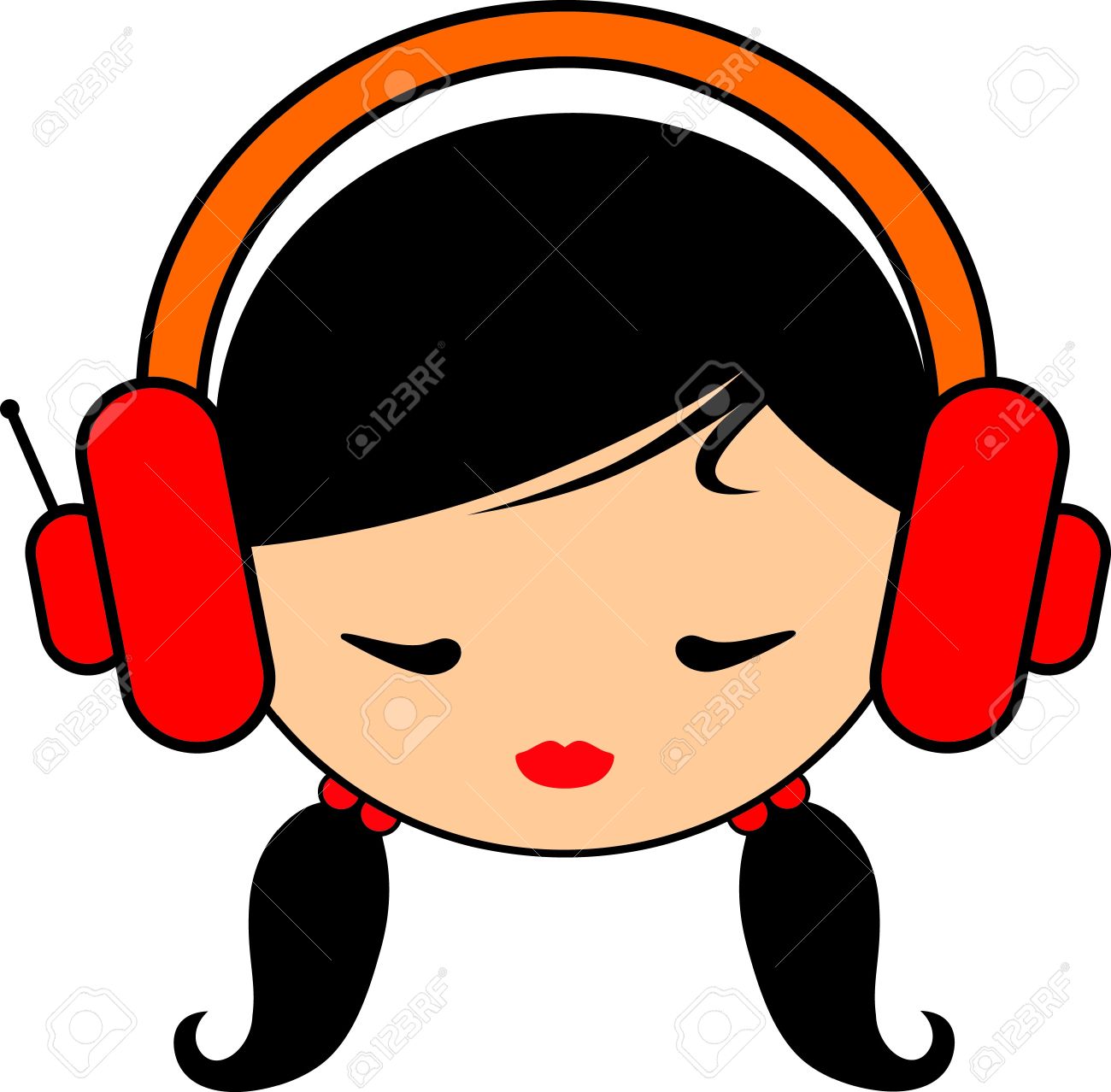 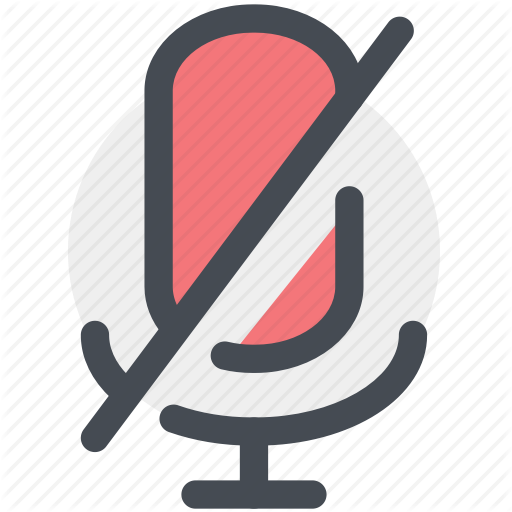 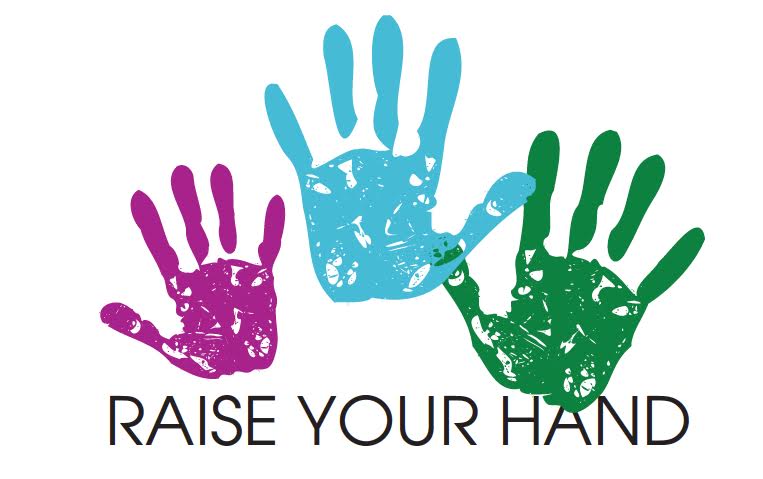 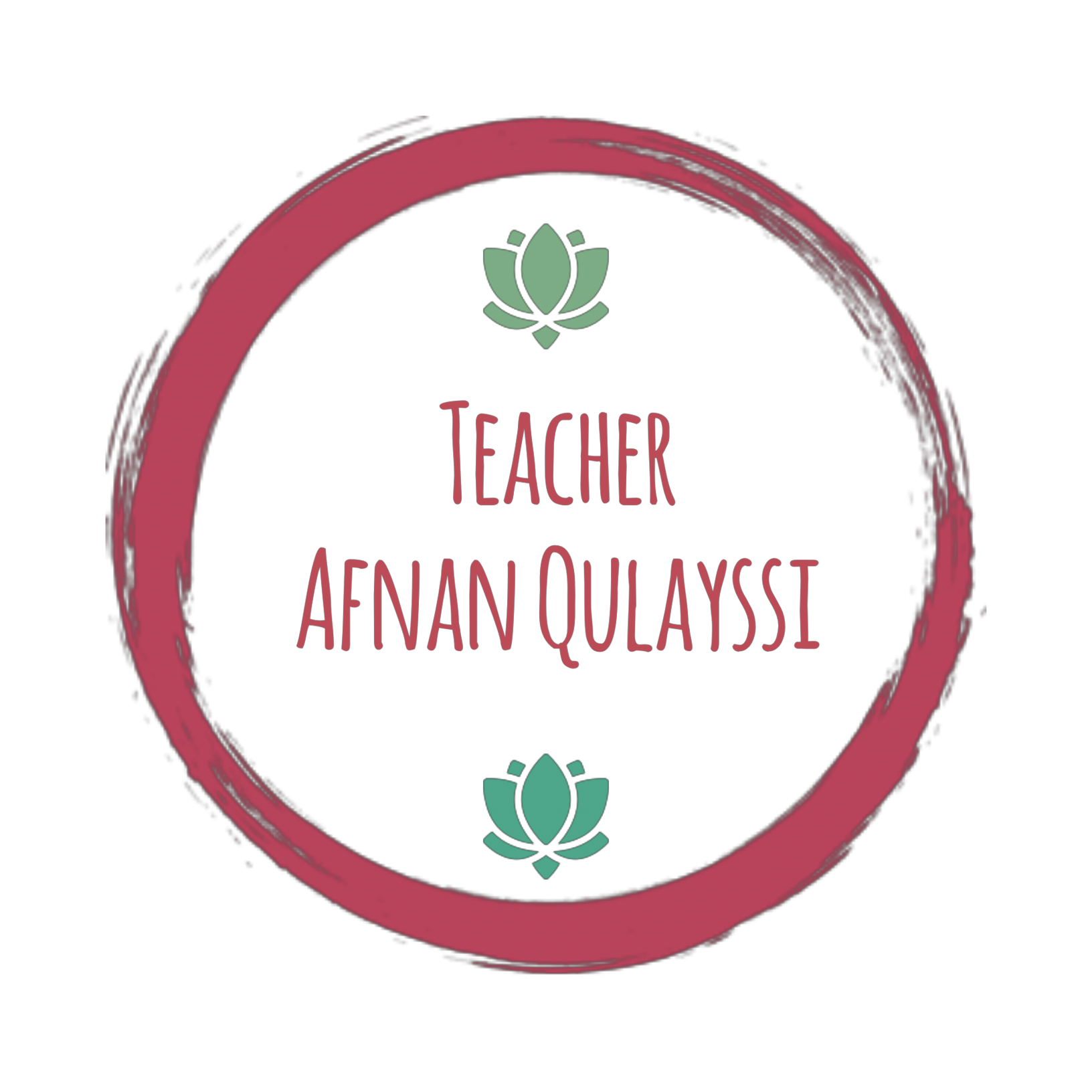 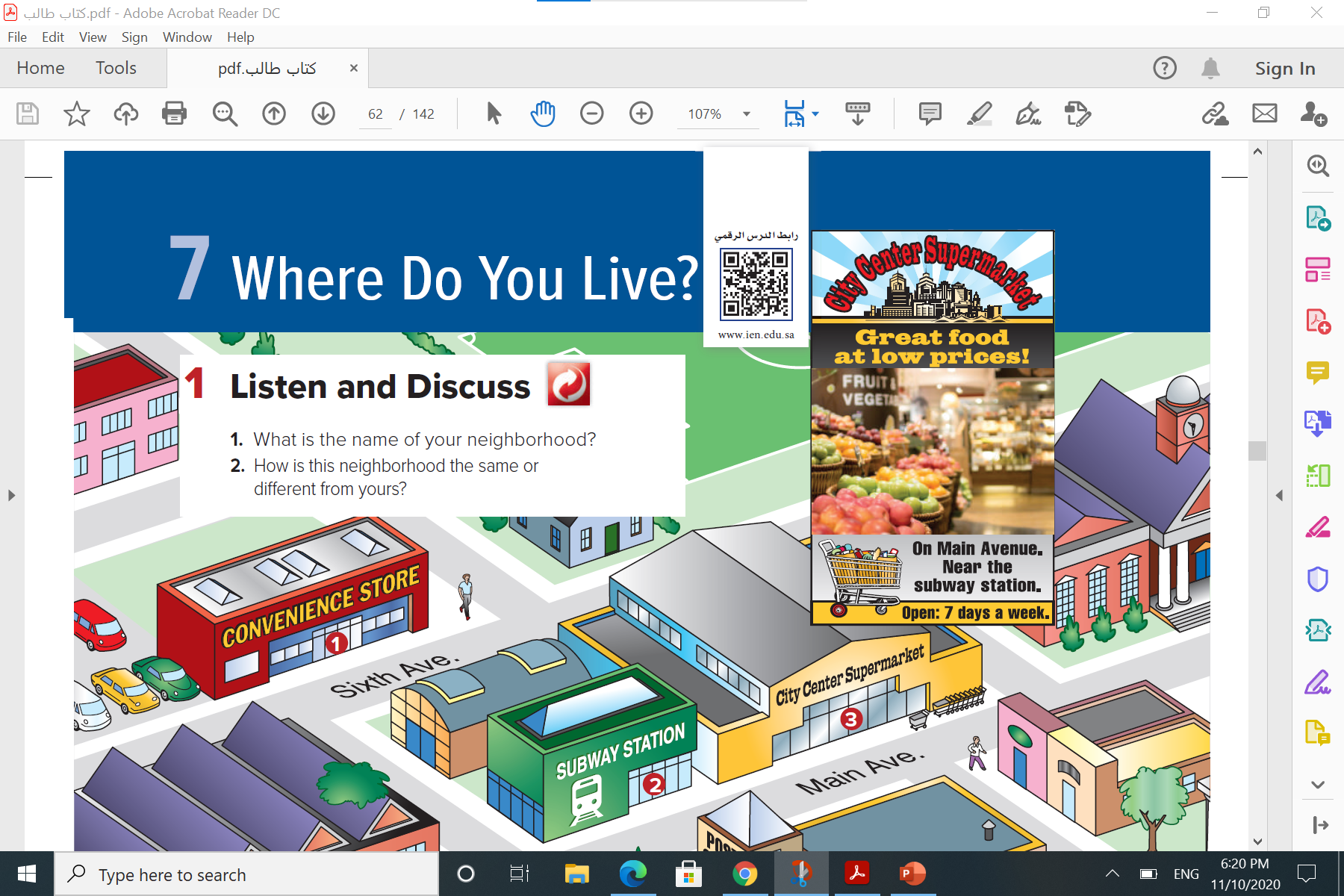 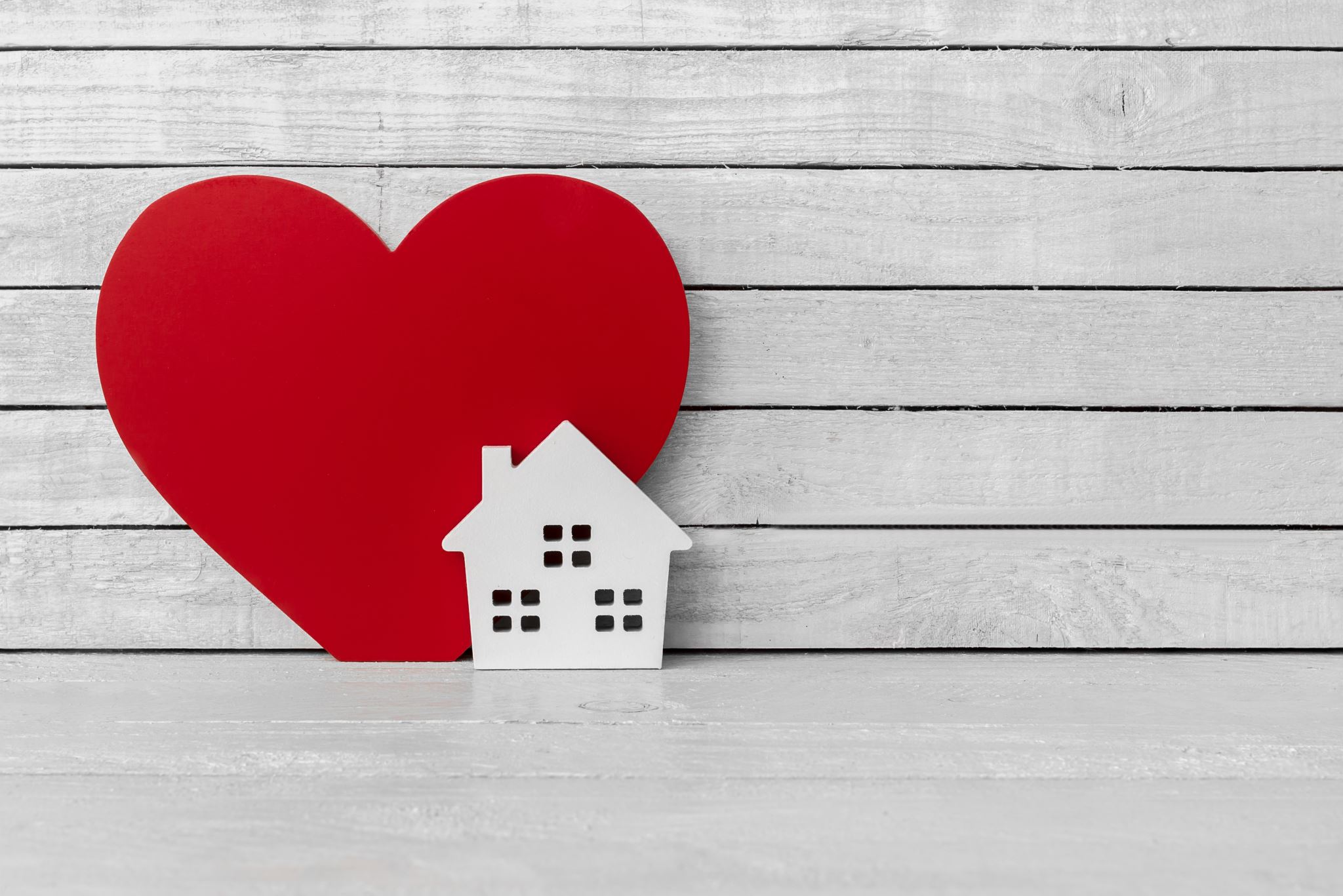 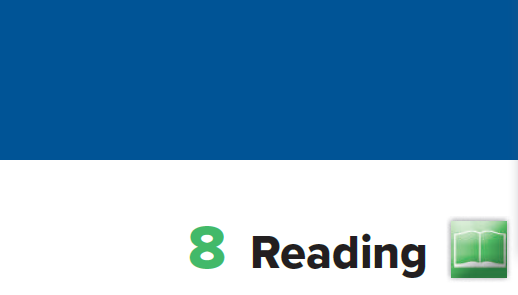 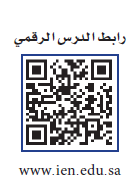 61
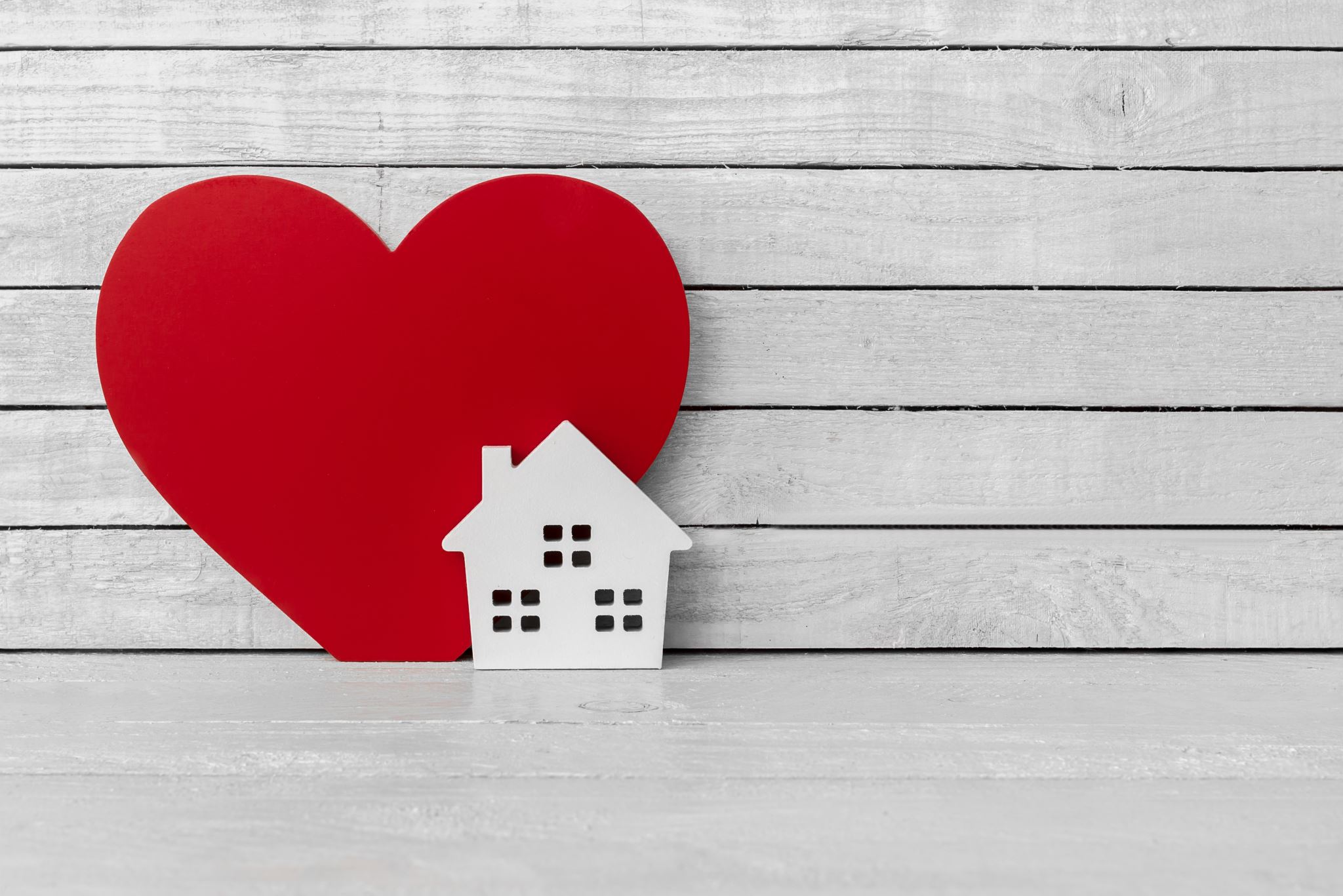 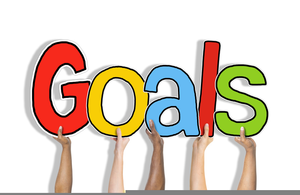 Read about famous neighbourhoods
Compare neighbourhoods to find similarities.
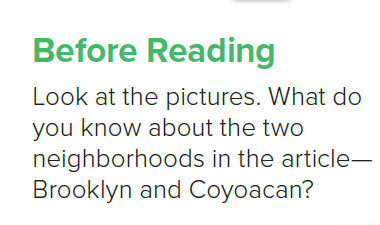 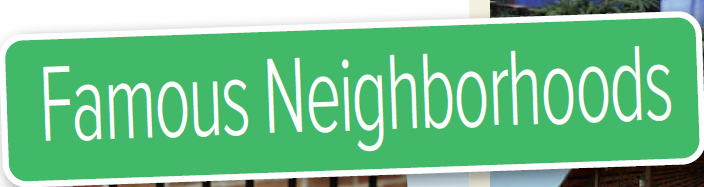 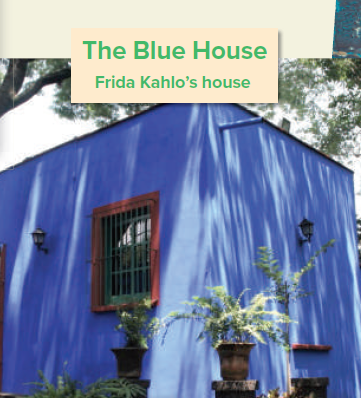 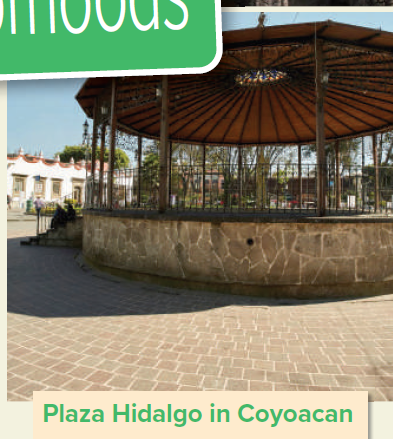 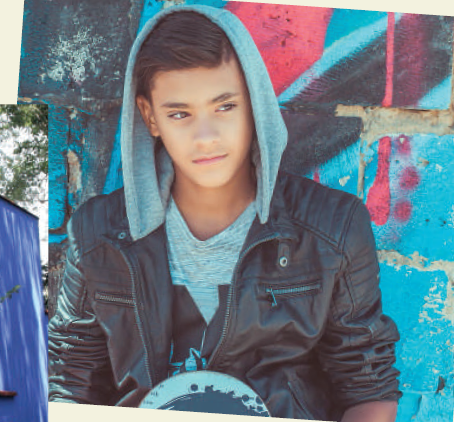 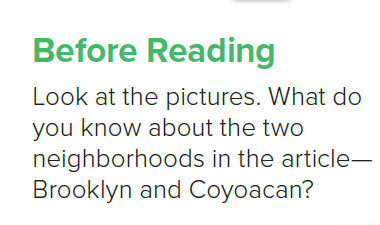 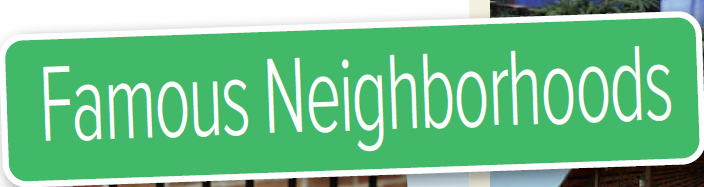 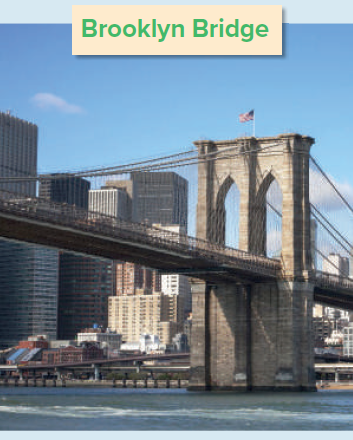 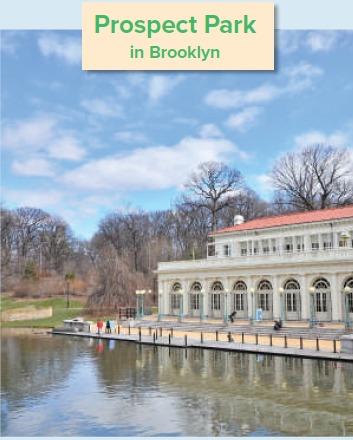 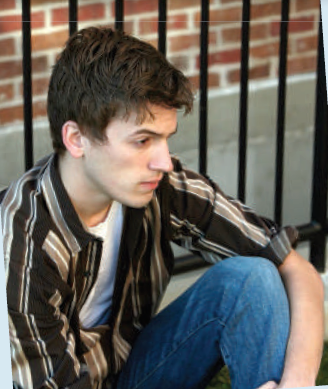 Skimming
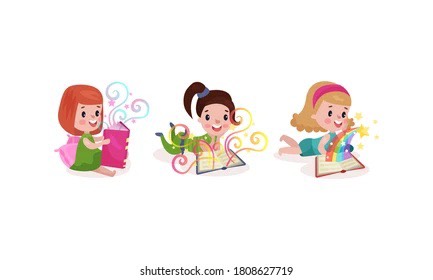 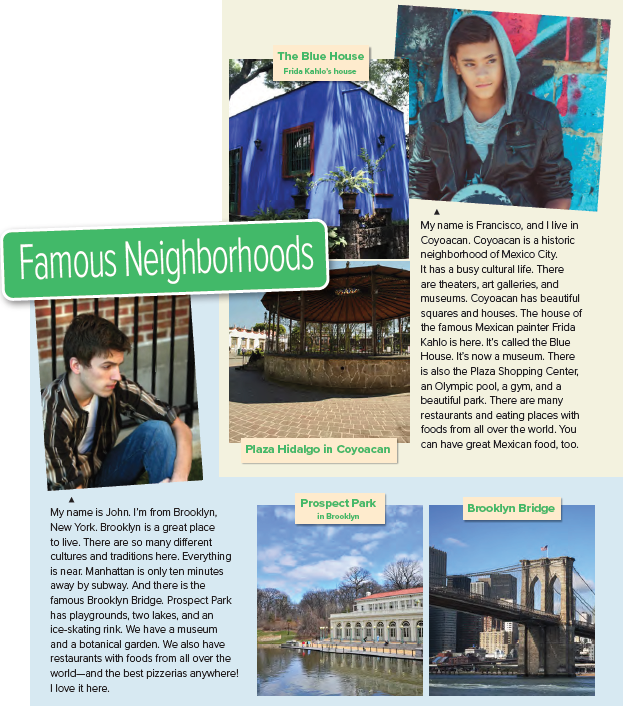 How many paragraphs?
How many lines?
Underline numbers
Underline names
Underline any country or city
What is the boy’s name?
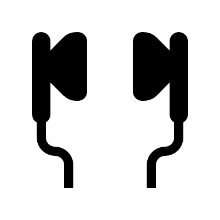 Where does he live?
What are the places in Coyoacan?
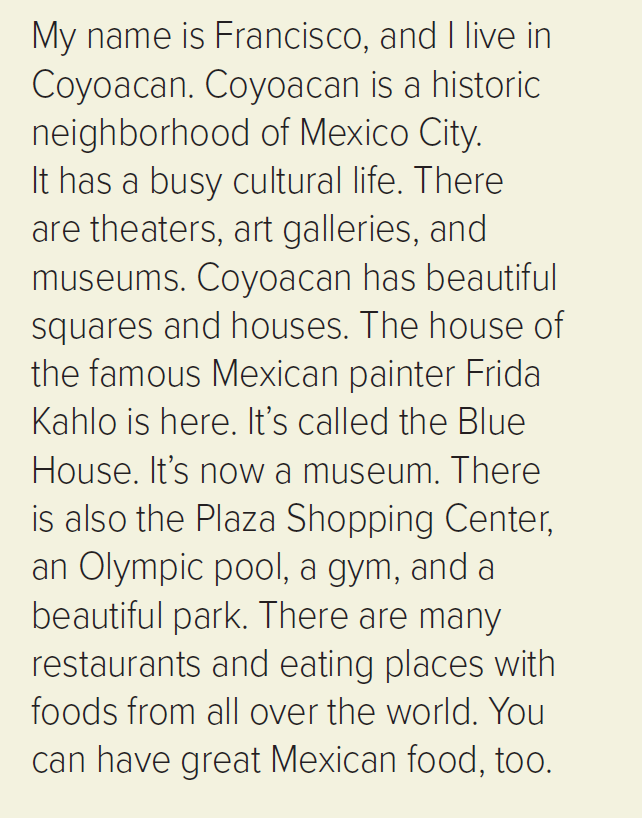 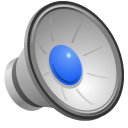 Theater
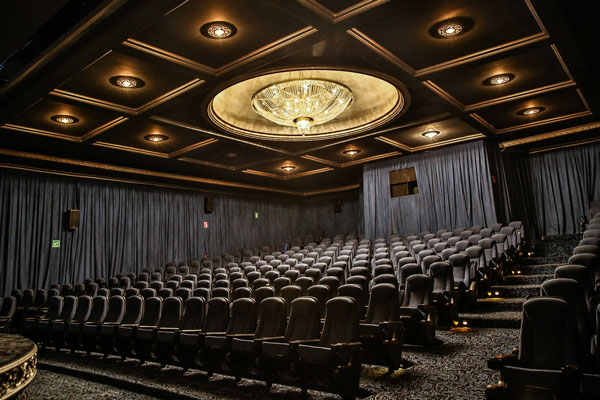 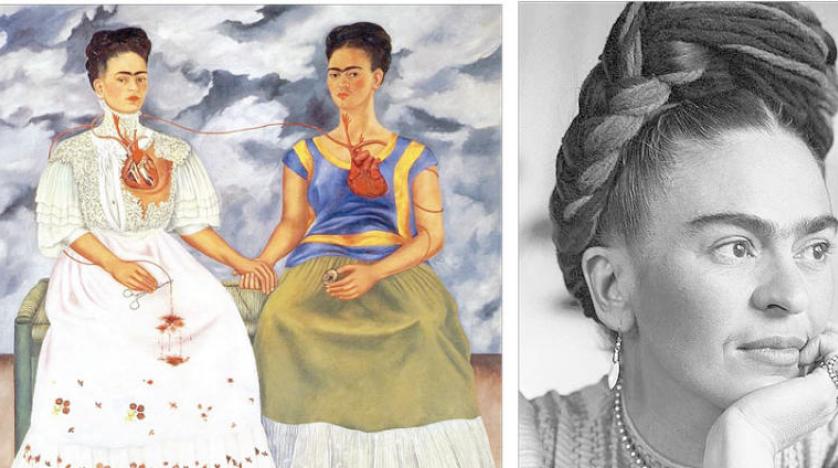 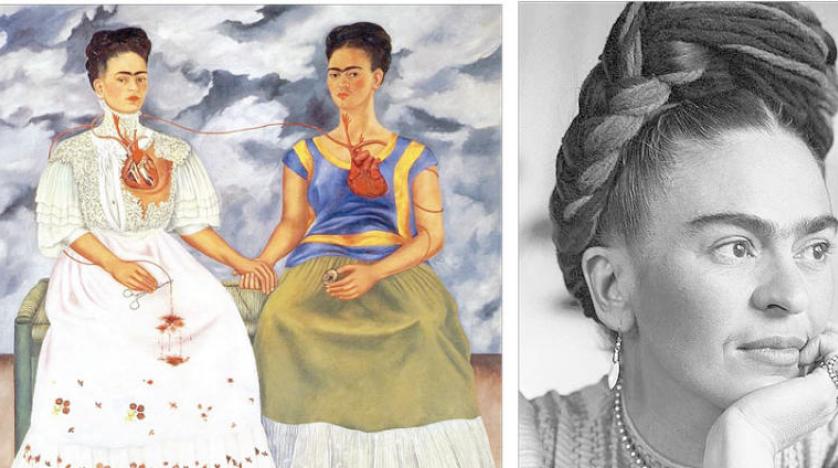 Frida Kahlo
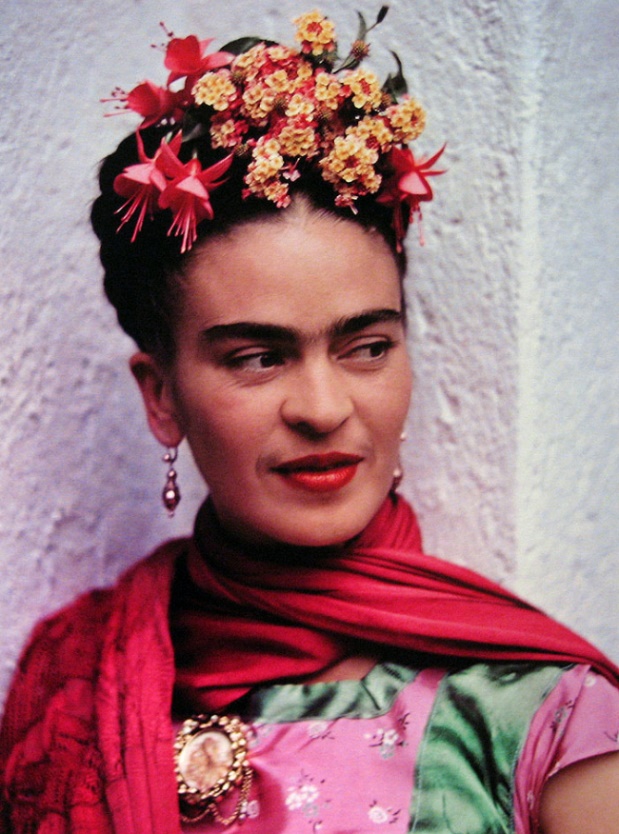 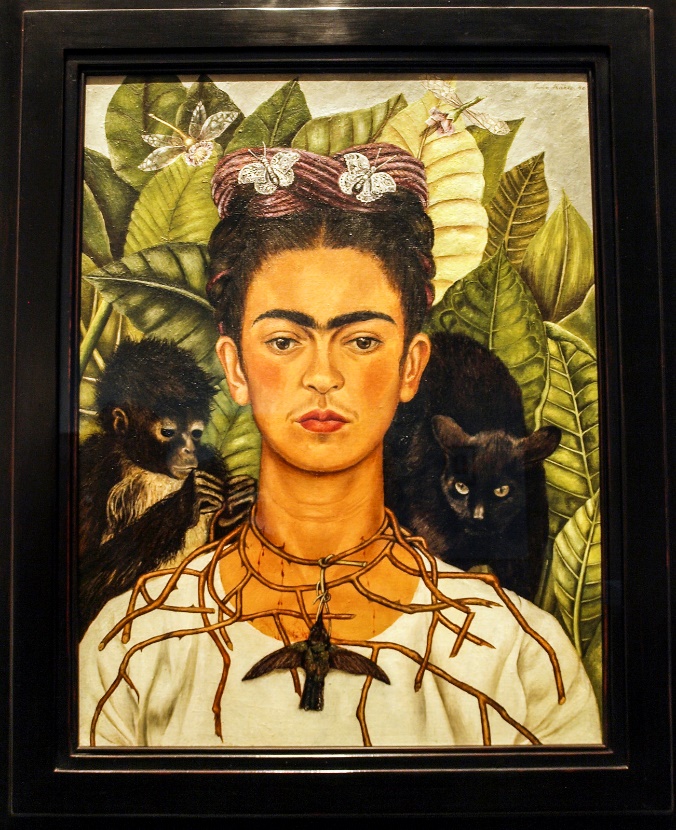 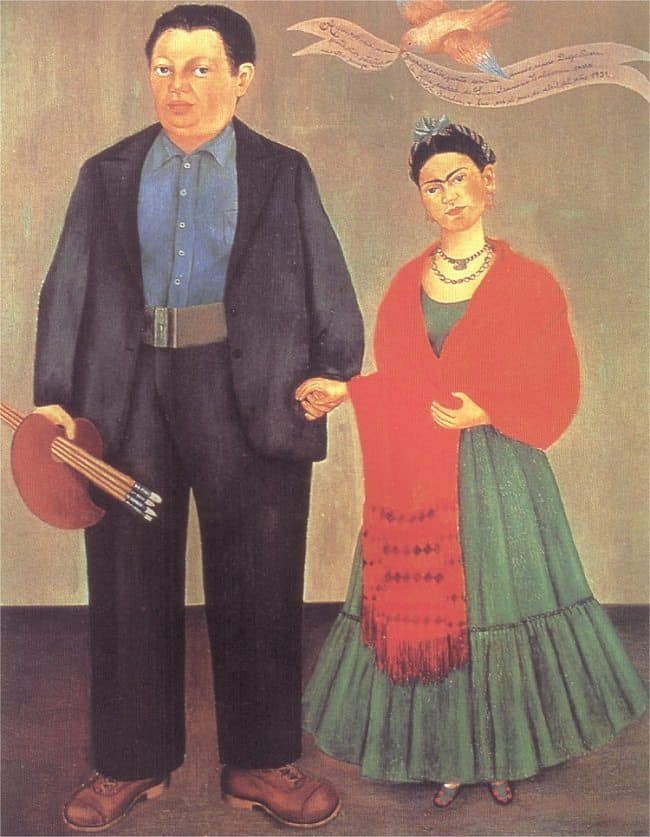 Blue house
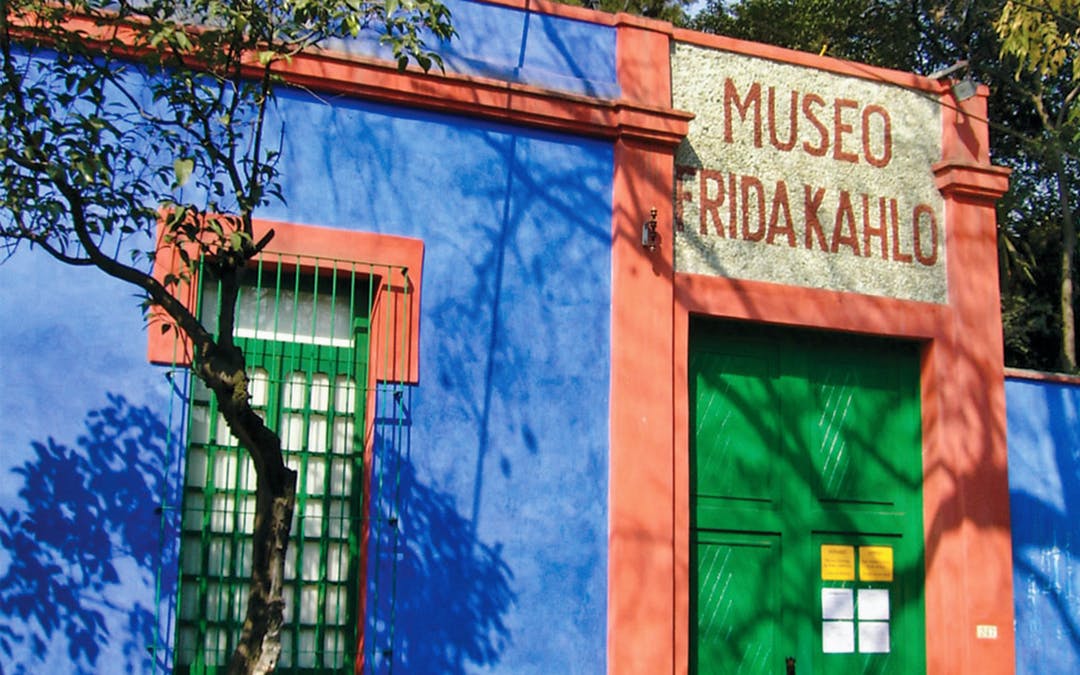 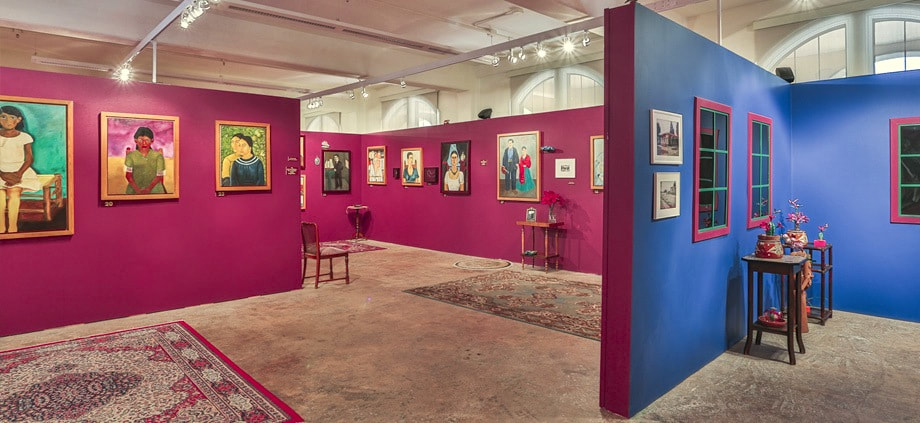 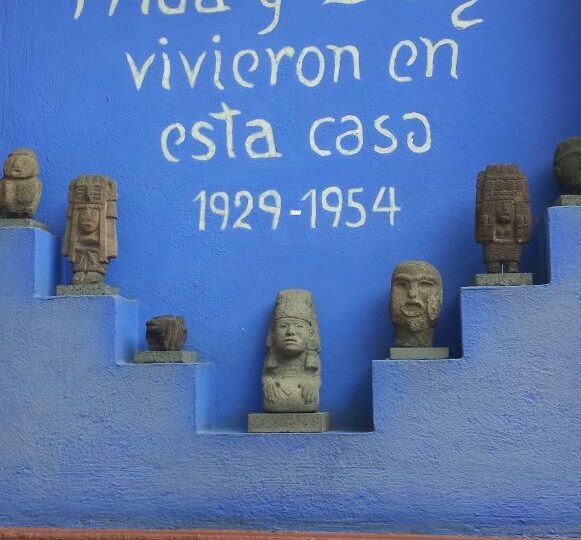 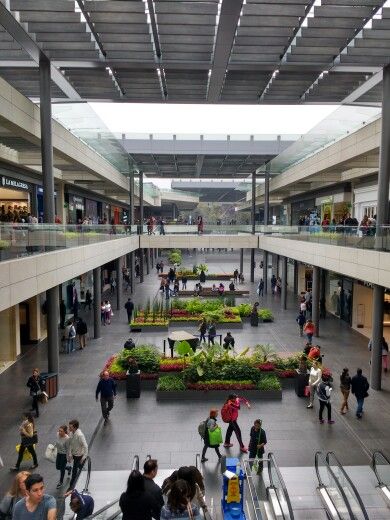 Plaza shopping center
What is the boy’s name?
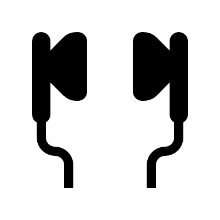 Where does he live?
What are the places in Brooklyn?
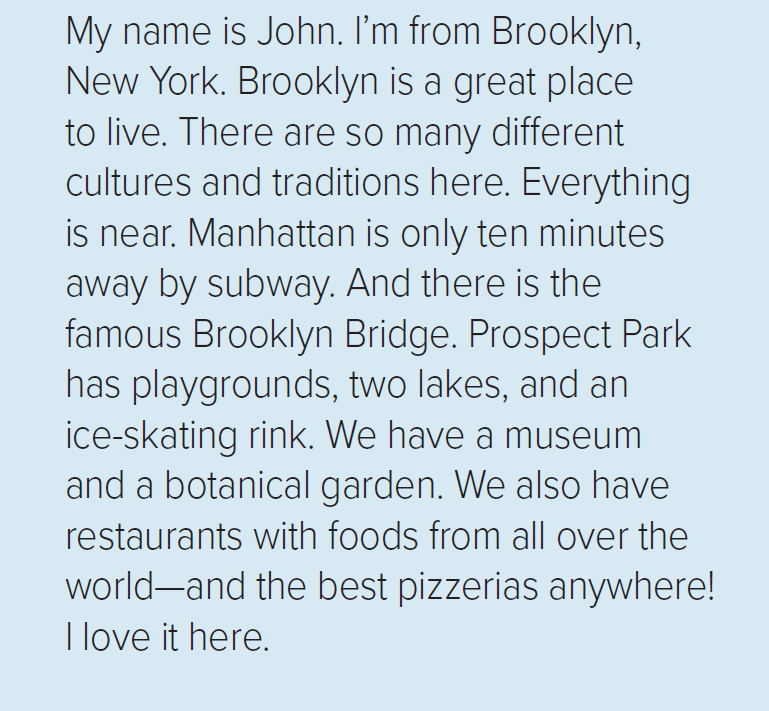 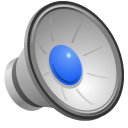 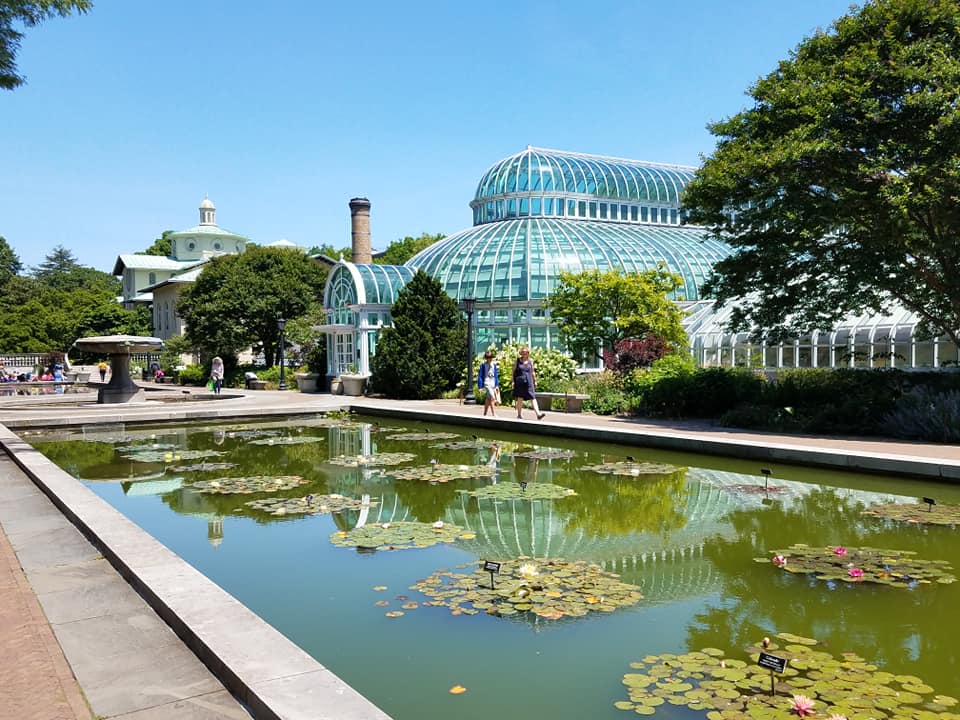 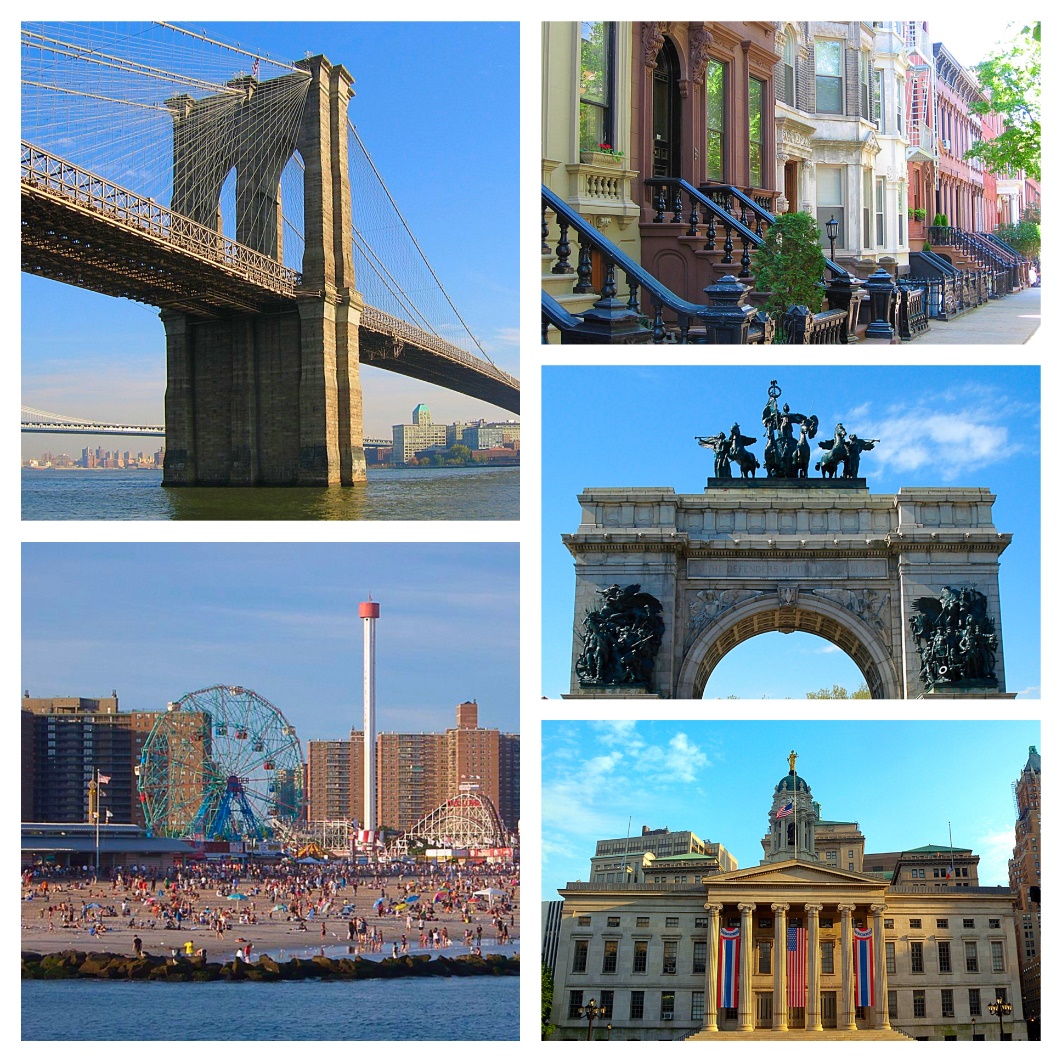 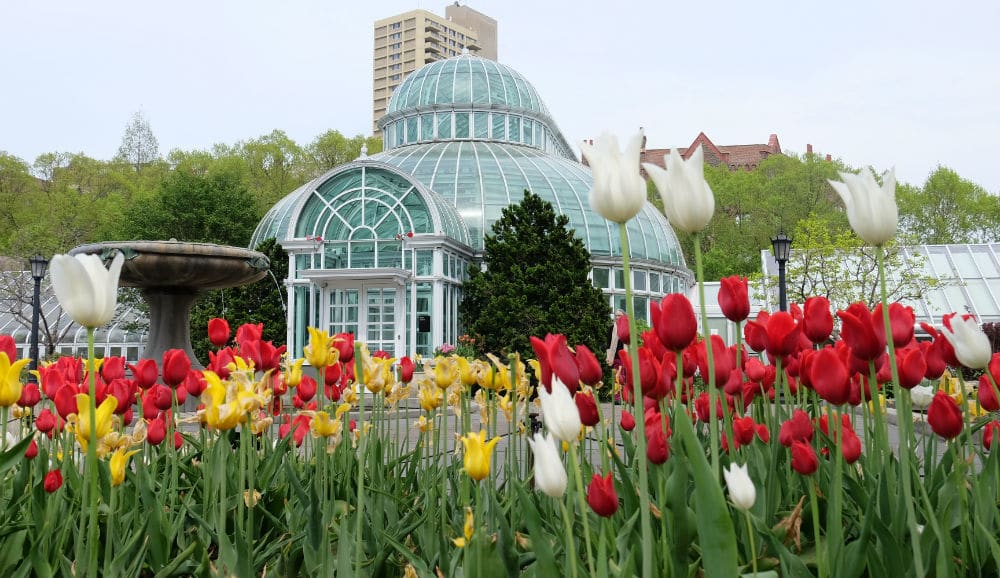 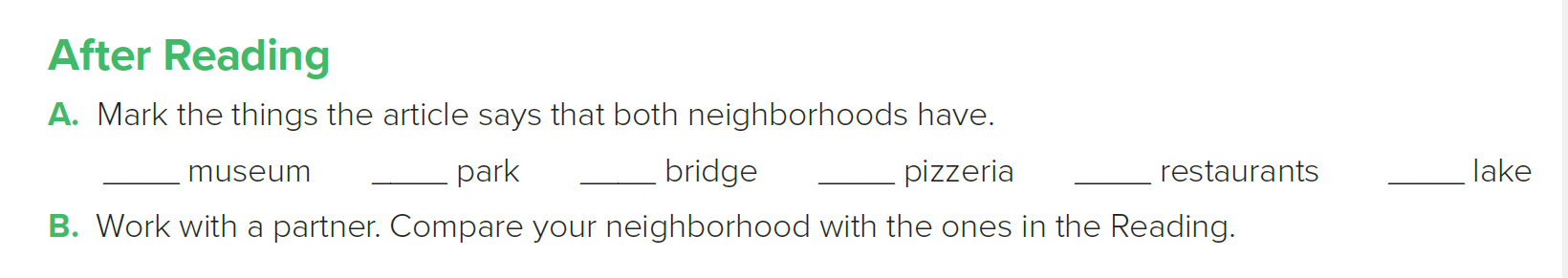 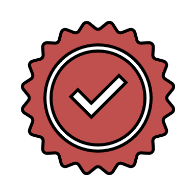 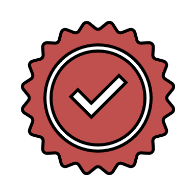 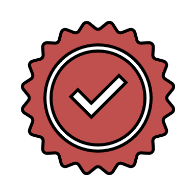 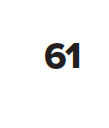 Homework
G
Page 117
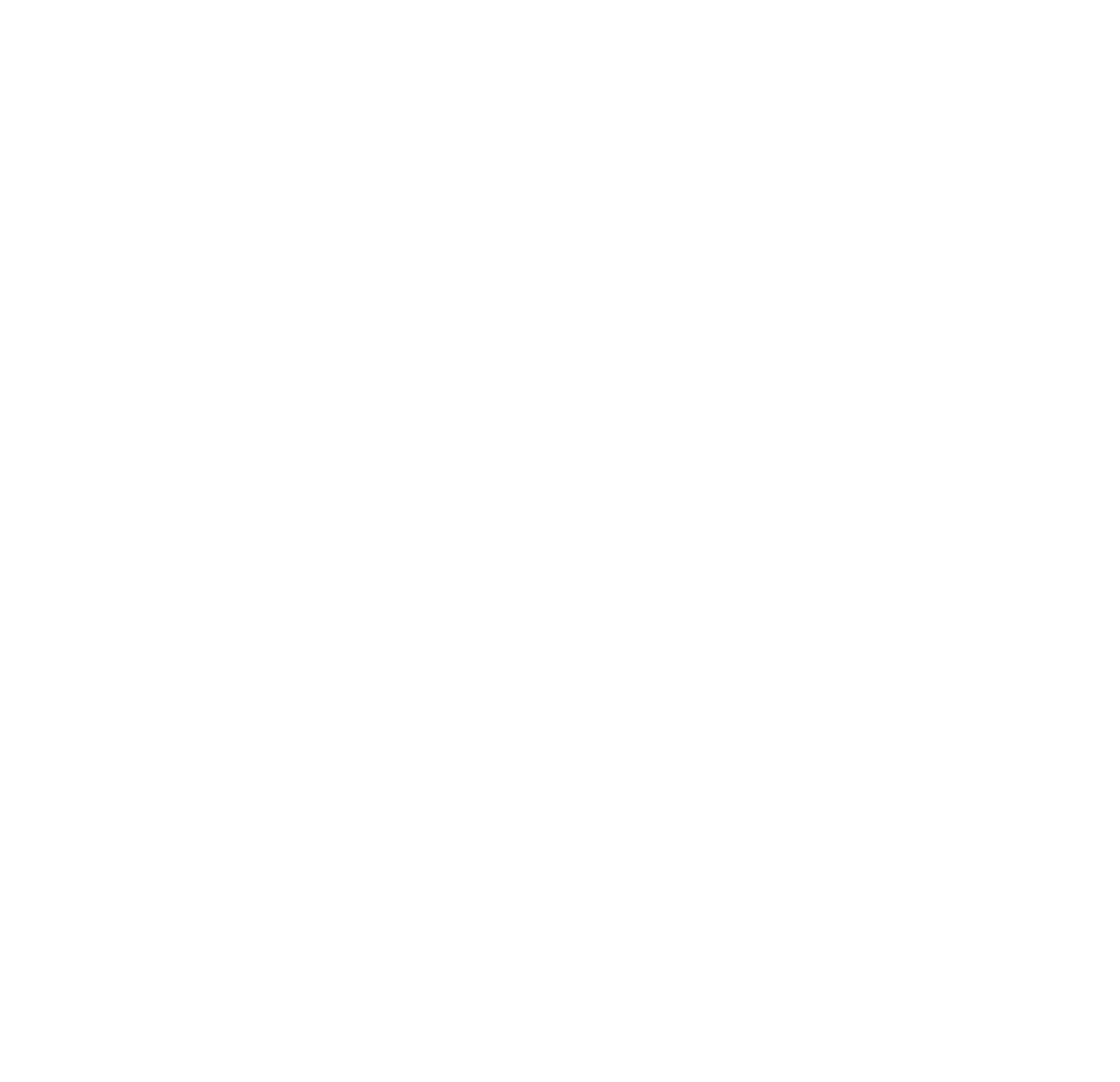 54
Project
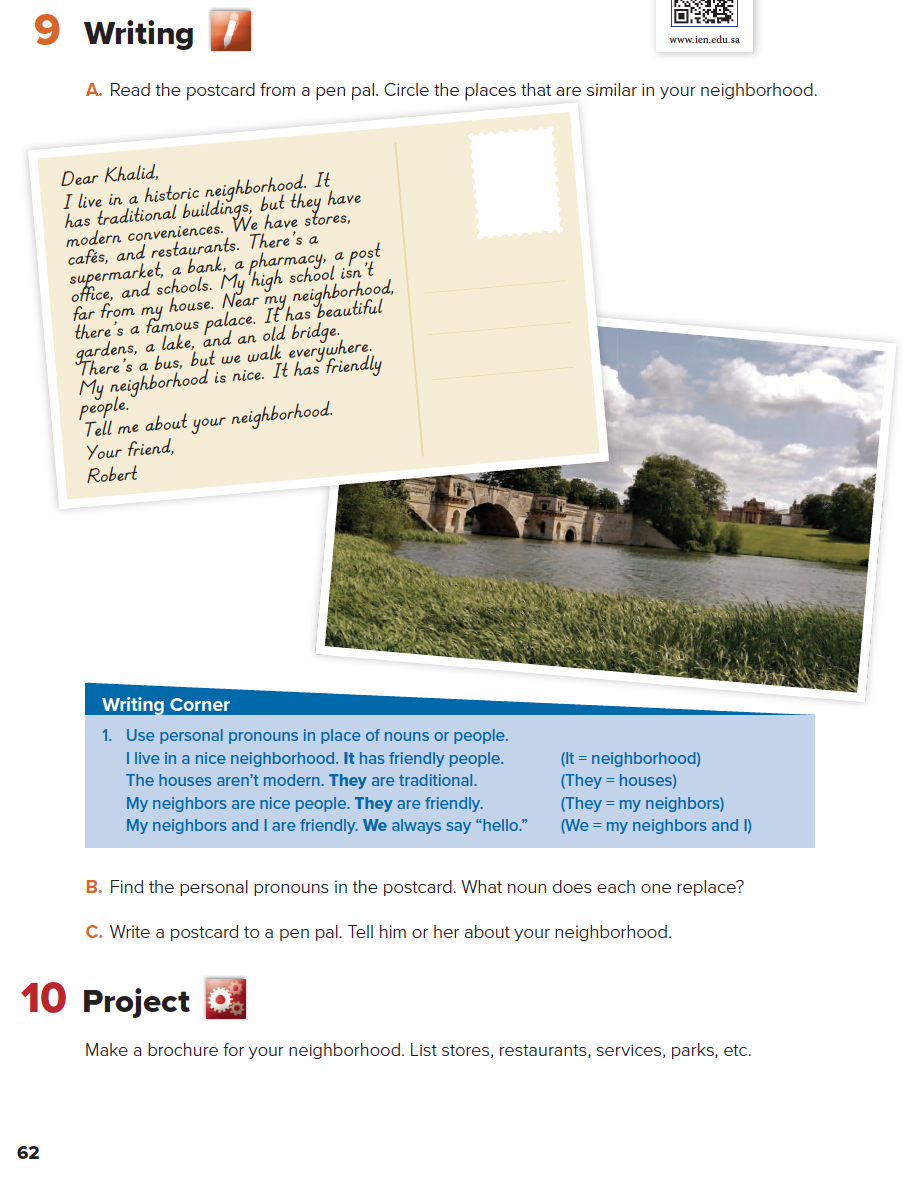 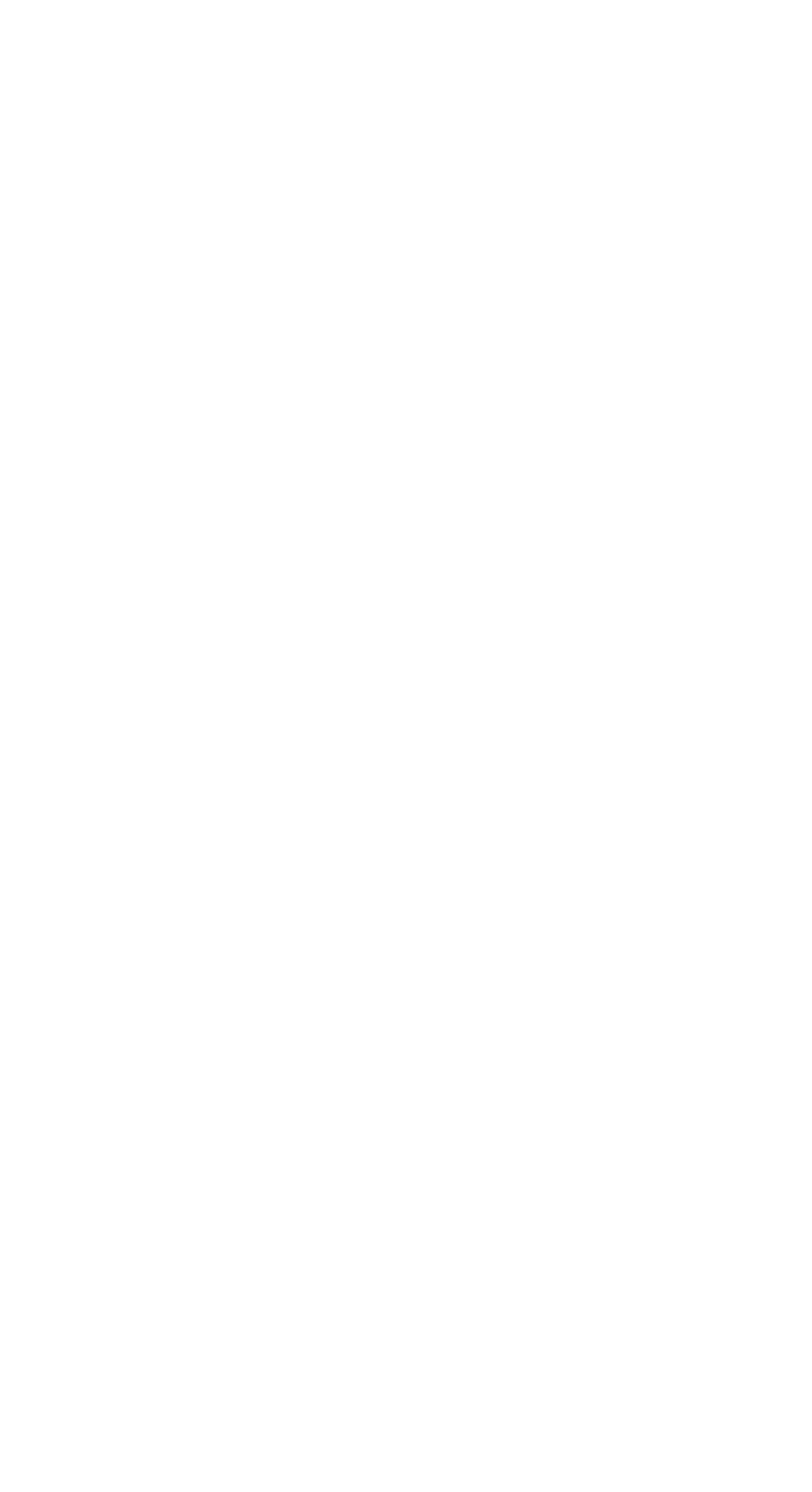 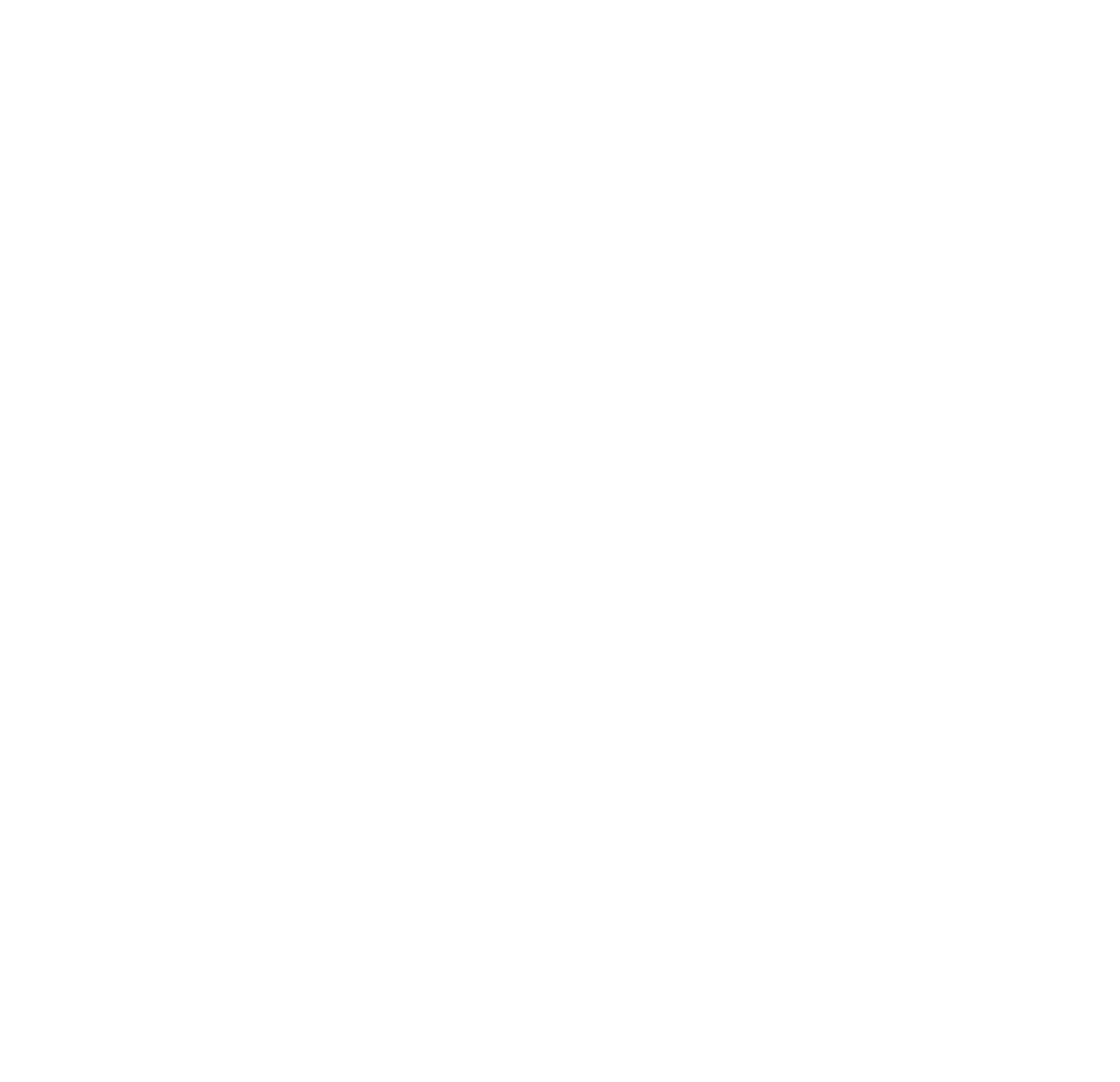 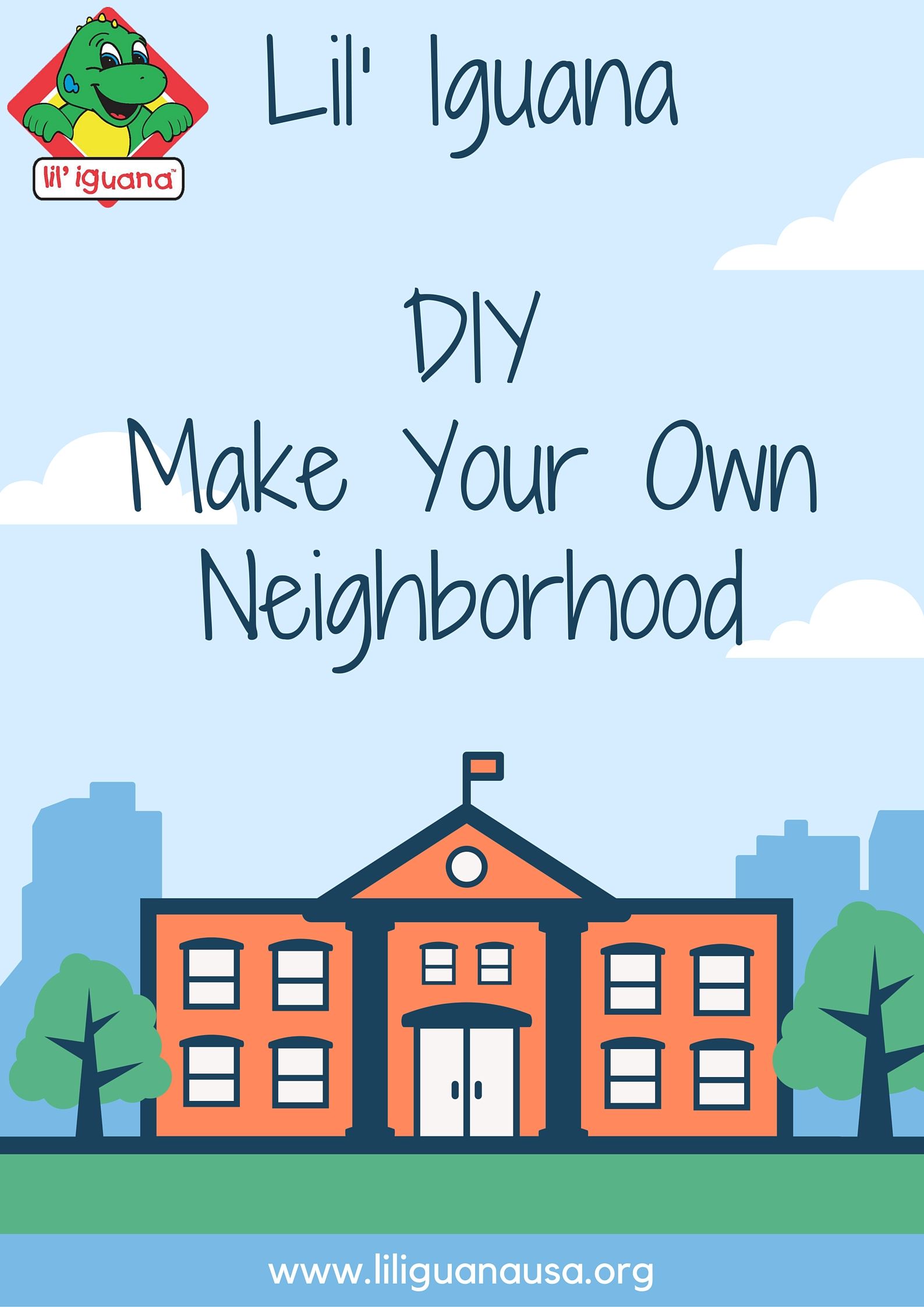 54
Quiza  neighborhood
Stores:

Resturants:


Parks
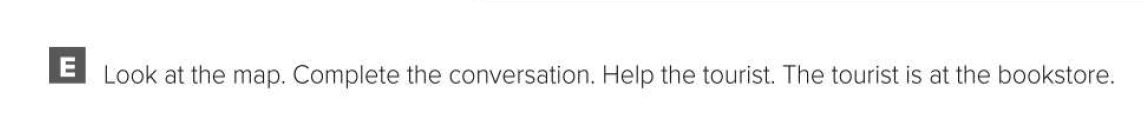 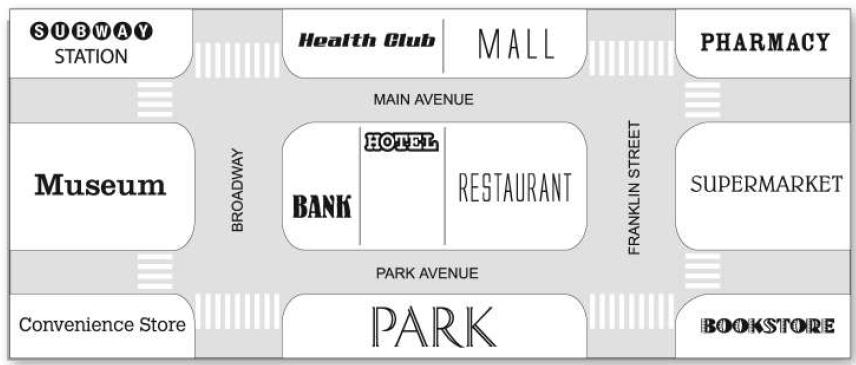 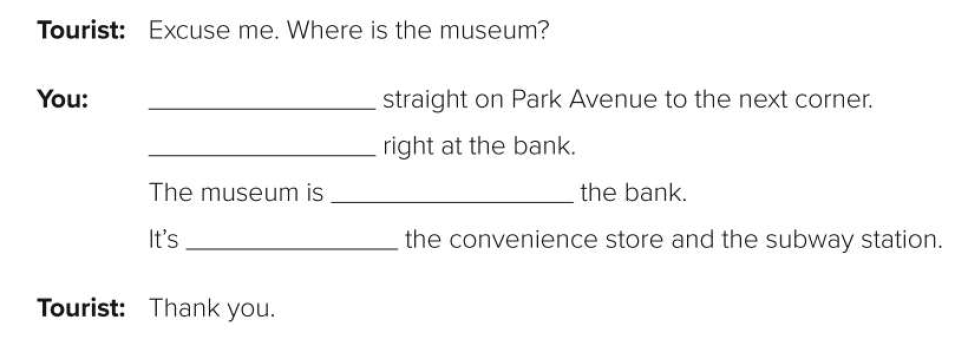 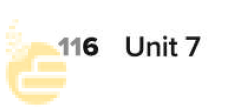 Go
Turn
Across from
between